July 2020
Partial Bandwidth Feedback for Multi-RU
Date: 2020-07-01
Authors:
Slide 1
Eunsung Jeon, Samsung
July 2020
Introduction
802.11be shall supports that
Wideband band and noncontiguous spectrum utilization
Large size RU combination assigned to a single STA [1].
Maximum 16 spatial stream
Feedback overhead is significantly increased, compared to 11ax [2]

In order to reduce feedback overhead, the partial BW feedback is adopted in 11ax as an optional feature 
Partial BW feedback
By choosing [RU Start Index, RU End Index] to cover the allocated RU only, feedback overhead can be reduced compared with full BW feedback 

In this slide, we show a modified signaling for partial BW feedback for multi-RU combination in 802.11be
Slide 2
Eunsung Jeon, Samsung
July 2020
Recap: HE NDPA Structure (1)
Partial BW Info
AP signals RU Start Index (the first 26-tone RU) and RU End Index (the last 26-tone RU) for feedback
STA feedbacks channel state information (CSI) in the tones between RU Start Index and RU End Index
STA Info subfield: 4 byte
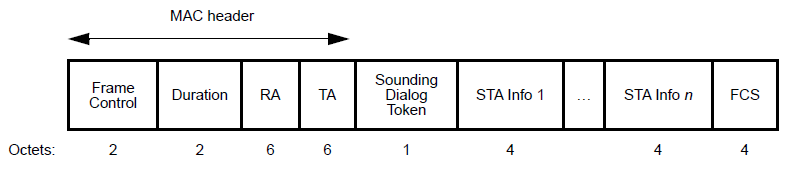 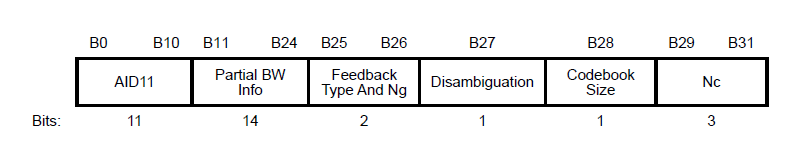 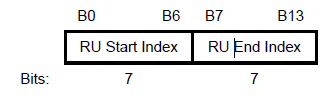 Slide 3
Eunsung Jeon, Samsung
July 2020
Recap: HE NDPA Structure (2)
Sounding Dialog Token
Ranging and HE subfield in Sounding Dialog Token
VHT NDPA: These two bits are reserved
HE NDPA: The second bit is used to distinguish HE and VHT NDPA
VHT STA regards all NDPA as VHT NDPA, while HE STA regards it as HE NDPA if the HE subfield is set to 1





Disambiguation
Disambiguation is set to 1 to prevent a VHT STA from wrongly identifying its AID in the HE, which is positioned in B(27) in STA Info field.
Slide 4
Eunsung Jeon, Samsung
July 2020
Motivation
484
484
996
996
Feedback by STA #2
…
…                       111
0           …
18       …       35
RU index
Feedback by STA #1
Slide 5
Eunsung Jeon, Samsung
July 2020
EHT NDPA Update
Based on the HE NDPA, EHT NDPA can be designed by updating following subfields:
Disambiguation
Disambiguation is set to 1 to prevent a VHT STA from wrongly identifying its AID in the HE/EHT NDPA, which will be positioned in
B(16*n+11) for n=1,2… (i.e., B(27), B(43), B(59),…)
Nc 
3bit  4bit  (for 16 spatial streams support)
Partial BW Info subfield
14bit  8bit  (Granularity is reduced from 26-tone RU to 242-tone RU [4][5])
Applicable for Option #1 and Option #2 in slide 9 and slide 10, respectively
Slide 6
Eunsung Jeon, Samsung
July 2020
EHT NDPA Identification (1)
Identifications for VHT, HE, EHT and EHT+ NDPA
Propose to set two bits (Ranging and HE subfield) in Sounding Dialog Token as below
0: VHT, EHT, EHT+ NDPA
1: HE NDPA
2: Ranging NDPA
3: Reserved
VHT STA
Regards all NDPA as VHT NDPA
Disambiguation bit prevents a VHT STA from wrongly identifying its AID in the HE, EHT, and EHT+ NDPA
HE STA
Regards as HE NDPA if the HE subfield is set to 1
EHT and EHT+ NDPA
Regards as EHT and EHT+ NDPA as long as the Ranging and HE subfield is set to 00 and Disambiguation bit is set to 1
Note: EHT+: the amendments after EHT
Slide 7
Eunsung Jeon, Samsung
July 2020
EHT NDPA Identification (2)
NDPA Version field (3bit)
Identify the exact NDPA version starting with 802.11be
Description of 3 bit version information is same as 3 bit version information in U-SIG. 
Better identification than just using Sounding Dialog Token and Disambiguation for future 802.11 coexistence
Option #A: Including version information in each STA Info
Option #B: Including version information in Common Info
AID11: Indicate to Common Info field by using the reserved AID values. 
ex) [2008 ~ 2046]

EHT and EHT+ can be multiplexed in a single NDPA
Slide 8
Eunsung Jeon, Samsung
July 2020
Option #1: One Partial BW Info Subfields
Similar to 11ax, Partial BW Info subfield indicates [RU Start Index, RU End Index]
Granularity: 242-tone RU
Partial BW Info: 8 bits
NDPA Identification: Option #A / Option #B
STA Info subfield: 4 bytes
1 bit is reserved in the STA Info subfield (cf. 4 bits are reserved for Option #B)
Pros: 
The size of STA Info field is 4 bytes as 11ax
Cons:
Cannot indicate the non-adjacent subbands
Slide 9
Eunsung Jeon, Samsung
July 2020
Option #2: Two Partial BW Info Subfields
Each Partial BW Info subfield indicates [RU Start Index, RU End Index] corresponding to each non-adjacent subband respectively.
Granularity: 242-tone RU
Partial BW Info: 16 bits
NDPA Identification: Option #A
STA Info subfield: 6 bytes
2 bits are reserved in the STA Info subfield
Pros: 
Can indicate the non-adjacent subbands
Cons:
Partial BW Info #2 (8 bits) is overhead when non-adjacent subbands don’t exist
Slide 10
Eunsung Jeon, Samsung
July 2020
Option #3: Reuse the RU Allocation Subfield
In [3], proposed 9-bit RU Allocation subfield for Trigger frame to indicate the multi-RU combinations in EHT.
NDPA Identification: Option #A / Option #B
STA Info subfield: 4 bytes
3 bits are reserved in the STA Info subfield (cf. No reserved bit for Option #A)
Pros: 
Minimum granularity: 26-tone RU
The size of STA Info field is 4 bytes as 11ax
Cons:
Less flexibility in representation
Slide 11
Eunsung Jeon, Samsung
July 2020
EHT MIMO Control Field Update (1)
Based on the HE MIMO control field, EHT MIMO control field can be designed by updating following subfields:
Nc, Nr
3bit  4bit (for 16 spatial streams support)
BW
2bit  3bit (for 320MHz support)
Partial BW Info subfield
14bit  8bit  (Granularity is reduced from 26-tone RU to 242-tone RU [4][5])
Applicable for Option #1 and Option #2 in slide 13
Disallowed Subchannel Bitmap
0 or 8bit  0 or 16bit (for 320MHz support)
Slide 12
Eunsung Jeon, Samsung
July 2020
EHT MIMO Control Field Update (2)
EHT MIMO Control field format
For Option #1



For Option #2
[2nd RU Start Index, 2nd RU End Index] are present if the 2nd RU Start-End Index Present is equal to 1



For Option #3
Slide 13
Eunsung Jeon, Samsung
July 2020
Summary
We proposed two Partial BW Info  design methods for EHT
Option #1: Two STA Info subfields for one STA
Option #2: Use the RU allocation subfield

We also proposed two NDPA identification methods for EHT 
Option #A: Including version information in each STA Info.
Option #B: Including version information in a Common Info
Slide 14
Eunsung Jeon, Samsung
July 2020
SP #1
Do you agree to design the EHT NDPA frame based on the VHT/HE NDPA frame?

Y / N / Abstain
Slide 15
Eunsung Jeon, Samsung
July 2020
SP #2
Do you agree to design the EHT MIMO control field based on the VHT/HE MIMO control field?

Y / N / Abstain
Slide 16
Eunsung Jeon, Samsung
July 2020
SP #3
For the indication of the partial BW feedback, which option do you support in NDPA frame and MIMO Control Field?

Option #1
One Partial BW Info Subfield in a STA Info subfields

Option #2
Two Partial BW Info Subfields in a STA Info subfields

Option #3
Reuse the RU allocation subfield
Slide 17
Eunsung Jeon, Samsung
July 2020
SP #4
Do you support to include 3 bit version information in EHT NDPA frame?
Note: Description of 3 bit version information is same as 3 bit version information in U-SIG.


Y / N / Abstain
Slide 18
Eunsung Jeon, Samsung
July 2020
SP #5
For the inclusion of 3 bit version information in NDPA, which option do you support?

Option #A
Including version information in each STA Info.

Option #B
Including version information in a common Info.
Slide 19
Eunsung Jeon, Samsung
July 2020
SP #6
Do you support to set the Ranging and HE subfield of Sounding Dialog Token for EHT NDPA frame as below ? 
Note: EHT+  means the amendments after EHT








Y / N / Abstain
Slide 20
Eunsung Jeon, Samsung
July 2020
Reference
[1] 802.11-20/0566r23, Specification Framework for TGbe.
[2] 802.11-19/0828r4, Feedback Overhead Analysis for 16 Spatial Stream MIMO
[3] 802.11-20/0828r0, RU Allocation Subfield Design for EHT Trigger Frame
[4] 802.11-20/1161r0, EHT Punctured NDP and Partial Bandwidth feedback
[5] 802.11-20/1015r1, EHT NDPA Frame Design Discussion
Slide 21
Eunsung Jeon, Samsung